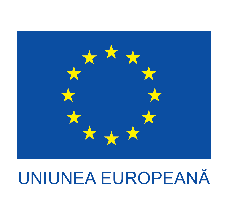 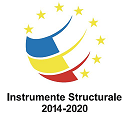 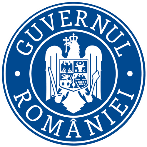 RESTART - O noua sansa pentru someri sipersoane inactive
POCU/1080/3/16/157575
PARTENERIATUL
FEDERATIA PATRONATELOR ÎNTREPRINDERILOR DE LA MICI LA MARI F-PIMM;
ASOCIATIA ASISTENTILOR SOCIALI PROFESIONISTI PROSOCIAL; 	
A & C PROIECTE ŞI CONSULTANŢĂ MANAGERIALĂ SRL.	
Perioada de implementare a Proiectului este de 12 luni, respectiv intre data 03.01.2023 si data 31.12.2023 
Valoarea totală a Contractului de Finanțare este de 3.187.775,54 lei
Obiectivul general al proiectului
Obiectiv general: Promovarea unei ocupari sustenabile si de calitate a minim 201 someri si persoane inactive, cu accent pe somerii de lunga durata, lucratorii varstnici (55-64 ani), persoanelor cu dizabilitati, persoanelor cu nivel redus de educatie, din regiunea SV Oltenia si Nord-Vest, sprijinirea mobilitatii acestora prin actiuni complexe de consiliere si mediere a muncii, formare, evaluare de competente.
Scopul proiectului
Scopul proiectului: facilitarea insertiei pe piata muncii si ocuparii durabile a minim 201 someri someri si persoane inactive, cu accent pe somerii de lunga durata, lucratorii varstnici (55-64 ani), persoanelor cu dizabilitati, persoanelor cu nivel redus de educatie, din regiunea SV Oltenia si Nord-Vest, prin masuri personalizate si integrate cum sunt: servicii specializate pentru stimularea ocuparii pentru minim 201 persoane din GT, servicii de formare profesionala cursuri calificare nivel 2 pentru 168 persoane din GT, servicii de evaluare competente profesionale pentru 33 persoane din GT.
DESCRIERE GRUP TINTA
Grupul tinta vizat de acest proiect este format din someri si persoane inactive, cu accent pe somerii de lungadurata, lucratorii varstnici (55-64 ani), persoane cu dizabilitati si pers cu nivel redus de educatie. Conf Lg. nr. 76/2002 privind sistemul de asigurari de somaj si stimularea ocuparii fortei de munca, Somerul înregistrat” este persoana care îndeplineste cumulativ urmatoarele conditii: este în cautarea unui loc de munca de la vârsta de minimum 16 ani si pâna la îndeplinirea conditiilor de pensionare;
DESCRIERE GRUP TINTA
starea de sanatate si capacitatile fizice si psihice o fac apta pentru prestarea unei munci; nu are loc de munca, nu realizeaza venituri sau realizeaza, din activitati autorizate potrivit legii, venituri mai mici decât valoarea indicatorului social de referinta al asigurarilor pentru somaj si stimularii ocuparii fortei de munca, în vigoare; este disponibila sa înceapa lucrul în perioada imediat urmatoare, daca s-ar gasi un loc de munca; 
se înregistreaza la agentia pentru ocuparea fortei de munca în a carei raza teritoriala îsi are domiciliul sau, dupa caz, resedinta ori la alt furnizor de servicii de ocupare, care functioneaza în conditiile prevazute de lege, în vederea obtinerii unui loc de munca.
Obiectivele specifice ale proiectului
OBIECTIV 1
1. 1. Cresterea numarului de persoane care vor beneficiaza de sprijin in cadrul proiectelor finantate prin POCU prin identificarea si inscrierea a 201 persoane in grupul tinta al proiectului.
OBIECTIV 2
2. 2. Facilitatea integrarii pe piata muncii a 201 persoane din regiunile S-V Oltenia si Nord-Vest prin furnizarea de servicii specializate pentru stimularea ocuparii, din care 93 isi vor gasi un loc de munca/ ocupa pe cont propriu.
OBIECTIV 3
3. 3. Imbunatatirea nivelului de competente a 168 de someri si persoane inactive cu domiciliul in regiunile SV Oltenia si Nord-Vest, prin participarea la programe de calificare nivel 2 (360 ore);
OBIECTIV 4
4. Recunoasterea competentelor aferente cerintelor locurilor de munca a 33 de someri si persoane inactive cu domiciliul in regiunile SV Oltenia si Nord-Vest, prin intermediul programelor de evaluare a competentelor obtinute pe alte cai decat cele formale.
VALOAREA ADAUGATA ASUPRA GRUPULUI TINTA
1. FORMAREA PROFESIONALA: Beneficiile oferite prin proiect urmare asigurarii unui pachet integrat si complex de formare ce contribuie la dezvoltarea lor profesionala creand premisele adaptarii la evolutia pietei muncii putand aspira la un loc de munca sustenabil.
Proiectul contribuie la informare GT cu privire la oportunitatile de formare profesionala, informatie ce este deficitara acestora si mai ales personelor din mediul rural si a celor cu nivel redus de educatie. De asemenea, prin proiect se ofera posibilitatea ca GT sa fie direct implicat chiar si in redefinirea tehnicilor si metodelor de realizare a activitaii intreprinderilor unde se vor angaja acumuland cunostinte noi si adaptate progresului social si tehnologic.
VALOAREA ADAUGATA ASUPRA GRUPULUI TINTA
2. INFORMAREA SI CONSILIEREA PROFESIONALA. Fiecare membru al grupului tinta va avea parte de servicii de informare si consiliere in conformitate cu necesitatile sale. Consilierii vor derula sesiuni individuale cu fiecare participant in parte, le vor aplica o serie de baterii de teste, dupa care le vor face o recomandare pentru un program de formare/ evaluare competente. Daca este cazul, se vor organiza si consilieri de grup, in care vor fi informati cu privire la piata muncii, atitudini si comportamente in vederea obtinerii unui loc de munca. In urma recomandarii facute, beneficiarii vor urma ori un program de formare in urma caruia va obtine un certificate de calificare, ori un program de evaluare a competentelor profesionale obtinute pe alte cai decat cele formale.
VALOAREA ADAUGATA ASUPRA GRUPULUI TINTA
3. ANGAJAREA: Prin implementarea masurilor, asa cum sunt ele descrise in cadrul proiectului, se asigura o interventie integrata asupra GT prin oferirea tuturor persoanelor incluse in aceasta activitate a serviciilor de medierea a muncii si formare profesionala calificare. Se asigura in acest sens un proces clar de integrare profesionala unor persoane aflate intr-o situatie de vulnerabilitate la momentul includerii in proiect. Beneficiul adus este acela de a asigura o incredere mai buna in sine, de a invata cum sa cauti un loc de munca si de a fi mai sigur pe sine atunci cand vorbeste cu potentiali angajatori si in cele din urma calificarea si angajarea. 
Programele de calificare organizate prin proiect confera premisele gasirii mai usor a unui loc de munca mai bun si mai bine platit, deci un venit sigur si adecvat pentru sine si familia din care face parte. Angajarea este beneficiul final al acestor activitati, deci gasirea drumului spre o viata activa si deplin sociala si aducerea de beneficii materiale si financiare atat comunitatii prin contributiile pe care acesta le va plati cat si pentru familia sa prin resursele financiare suplimentare si avantajele conferite de statutul de angajat (asigurari, deschiderea spre societate, socializare, responsabilizare, etc.).
IMPACTUL ESTIMAT ASUPRA GRUPULUI TINTA
1. Un numar de 201 persoane vor fi recrutate pentru a beneficia de sprijin.
2. Sunt inclusi in participarea la programele de FPC, evaluare a competentelor prin masuri integrate, personalizate si flexibile – 201 persoane;
3. Cel putin 93 persoane vor fi angajate ca urmare a particiarii la serviciile de medierea muncii;
4. Acordarea de subventii pentru frecventarea programelor de formare de 5 lei/ora.
5. Acordarea de hrana pe durata cursurilor de calificare pt 168 persoane.
Fiecare membru al grupului tinta va beneficia de masuri personalizate si integrate astfel: Toti cei 201 membri GT vor participa la activitatea de informare si consiliere. Dupa aplicarea bateriilor de teste de consiliere. fiecarui participant i se va emite o recomandare catre un anumit curs de calificare sau catre un program de evaluare a competentelor.
- 168 persoane vor participa la programele de calificare astfel: 118 persoane vor lua parte la cursuri de calificare nivel 2.
- 33 persoane vor participa la programul de evaluare a competentelor profesionale
- Toti cei 201 membri GT vor participa la activitatea de mediere si, in functie de traseul ocupational, de competentele dobandite, de calificarile pe care le detin si de necesitatile pietei muncii, vor fi indrumati catre un angajator.
EGALITATE DE SANSE
Proiectul are in vedere, atat in implementare cat si in managementul acestuia, prevederile Legii nr. 202/2002 privind egalitatea de sanse si tratament intre femei si barbati. Perspectiva de gen si principiile egalitatii de sanse se vor integra atat in programul de formare, dar si implementarea celorlalte activitati ale proiectului. Se va lua in considerare acest principiu la realizarea echipei de implementare si de management si la selectia GT. La definirea si selectarea GT se vor lua in considerare experientele diferite ale femeilor si barbatilor, proiectul urmand sa elimine barierele de gen si discriminare. 
Se vor aplica masuri care vizeaza constientizarea privind egalitatea de sanse si instruirea femeilor pentru dezvoltarea competentelor in diferitele meserii propuse (in proiect se prevede sprijinirea a 201 persoane). Pe durata seminariilor se va urmari si constientizarea GT asupra principiului egalitatii de sanse. Este prevazuta o serie de 10 seminarii pe teme secundare, care includ si nediscriminarea si egalitatea de sanse la activitatea 3.1, workshopuri la care vor participa beneficiarii din GT si alte persoane interesate. La sesiunile de formare, de asemenea, se va pune accentul pe acest principiu.
EGALITATE DE GEN
Proiectul abordeaza egalitatea de sanse in toate etapele sale de elaborare si implementare prin legislatia in vigoare si a politicilor care combat orice inegalitate de tratament, deosebire, excludere, restrictie sau preferinta pe baza de rasa, nationalitate, etnie, categorie sociala, varsta, handicap, convingeri sau apartenenta la o categorie defavorizata, precum si orice alt criteriu care are ca scop sau efect restrangerea, inlaturarea recunoasterii, folosintei sau exercitarii, in conditiile de egalitate a drepturilor omului si a libertatilor fundamentale sau a drepturilor recunoscute de lege in domeniul politic, economic, social si cultural sau in orice alte domenii ale vietii publice.
Participarea echilibrata a persoanelor apartinatoare diferitelor categorii sociale si profesionale la activitatea economica si constientizarea acestora de a dezvolta activitati independente este premisa asigurarii principiului egalitatii de sanse.
NEDISCRIMINARE
Proiectul insusi este nondiscriminatoriu, vizand incluziunea sociala a somerilor si persoanelor inactive, cu accent pe someri de lunga durata, pers cu dizabilitati, personae varstnice, persoane cu nivel redus de calificare. Acest principiu se va aplica la constituirea echipei de implementare a proiectului, la selectia GT, la activitatile de formare si la cele de evaluare competente. 
Este prevazut un workshop privind nediscriminarea si egalitatea de sanse la activitatea de formare, workshop la care vor participa beneficiarii din GT.
Proiectul raspunde Strategia nationala privind incluziunea sociala a persoanelor cu dizabilitati (2014 – 2020), respectiv Capitolului VII.4 – Ocuparea fortei de munca care are ca obiectiv general: Asigurarea accesului persoanelor cu dizabilitati la un mediu de lucru deschis, incluziv si accesibil, atât în sectorul public cât si în cel privat, concomitent cu asigurarea accesului lor efectiv la servicii de sprijin pentru cresterea ocuparii pe piata muncii ce este implementat printr-o serie de obiective specifice 
Totodata, vom acorda o atentie deosebita existentei accesibilizarii spatiilor unde vom derula activitatile proiectului si mai ales la cursurile de formare/ evaluare, pentru a asigura oportunitati egale tuturor participantilor. Sunt prevazute 10 seminarii teme secundare, care includ informatii despre nediscriminarea si egalitatea de sanse la activitatea de formare, la care vor participa beneficiarii din GT, in cadrul caruia se va pune accent inclusive pe accesul nediscriminatoriu a persoanelor cu dizabilitati la activitatile proiectului .
DEZVOLTAREA DURABILA
Prin activitatile sale, mai ales cele legate de investitii si achizitii de echipamente si materiale, se are in vedere respectarea normelor legate de protectia mediului asa cum sunt ele reglementate de normele interne si europene. Investitiile in echipamentele achizitionate pentru implementarea proiectului vor avea in vedere sa contribuie la reducerea emisiilor de CO2; in procedura de achizitie, la elaborarea specificatiilor tehnice se vor introduce acele elemente legate de protectia mediului inconjurator. In cadrul parteneriatului printarea documentelor de lucru se va realiza cu preponderenta alb-negru si fata-verso, si numai in situatii speciale color. Printarea se va realiza numai in caz de necesitate, altfel fiind preferate documentele digitale. 
Vor fi utilizate toate tehnicile disponibile si cunostintele referitoare la starea mediului, precum si tehnicile de prevenire a deteriorarii mediului. Schimbarea mentalitatii si cresterea constiintei in ceea ce priveste acest principiu este importanta, proiectul propunandu-si sa cultive acest principiu in mentalul GT. Astfel, programele de formare vor avea un timp alocat acumularii de informatii din domeniul dezvoltarii durabile (seminarii de dezvoltare durabila/teme secundare), accentuandu-se importanta acestui principiu activitatea profesionala ce o vor avea. 
Materialele utilizate in partea practica a formarii vor fi speciale si vor contribui la respectarea principiului. Achizitia de materiale consumabile pentru derularea proiectului va include si produse care sunt din materiale reciclate/ reciclabile. In cadrul contractului de servicii de organizare seminarii teme secundare prestatorul va avea obligatia sa asigure produse/ materiale care sa contribuie la dezvoltarea durabila.
A1.1.Selectarea si mentinerea grupuluitinta care va participa la activitatile proiectului
Activitatea va consta in inscrierea in grupul tinta a persoanelor interesate de a beneficia de oportunitatile oferite de proiect. In urma actiunilor de informare asupra oportunitatilor oferite in cadrul activitatilor proiectului, vor fi selectate un numar de 201 persoane din categoria someri si persoane inactive, cu accent pe somerii de lunga durata, lucratorii varstnici (55-64 ani), persoane cu dizabilitati, persoane cu nivel scazut de educatie, cu domiciliul sau resedinta intr-unul din judetele componente ale celor 2 regiuni de dezvoltare Nord-Vest si Sud Vest Oltenia. Grupul tinta va fi selectat cu respectarea conceptelor de egalitate de sanse si indiferent de sex, religie, orientare sexuala, rasa, nationalitate, etnie, limba, categorie sociala, convingeri, gen, vârsta, handicap, boala cronica necontagioasa, infectare HIV sau apartenenta la o categorie defavorizata.
A2.Furnizare servicii specializate pentru stimularea ocuparii fortei de munca
In primele luni de implementare expertii in consiliere profesionala vor dezvolta o metodologie pentru intreg complexul de masuri de sprijin destinate consilierii si orientarii carierei pe tot parcursul vietii, care vizeaza oferirea de masuri concrete ce vor contribui la orientarea profesionala a persoanelor din grupul tinta (spre cursuri de formare profesionala, evaluare competente profesionale, locuri de munca, ocupare pe cont propriu).
Furnizarea de servicii de informare si consiliere, va fi organizata si desfasurata în conformitate cu prevederile Legii nr.76/2002 privind sistemul asigurarilor pentru somaj si stimularea ocuparii fortei de munca, cu modificarile si completarile ulterioare, si este adresata tuturor persoanelor inscrise in grupul tinta. 
Pentru realizarea acestei activitati se vor organiza sedinte de consiliere, fie individual, fie de grup, in urma carora expertii in consiliere vor completa fisa de profil a persoanei si recomandarile pentru participarea la activitatile din proiect.
A2.2.Servicii de mediere a muncii
La inceputul activitatii mediatorul va elabora metodologia de mediere a muncii, in cadrul careia va stabili instrumentele de lucru. Furnizarea de servicii de medierea muncii, va fi organizata si desfasurata în conformitate cu prevederile Legii nr.76/2002 privind sistemul asigurarilor pentru somaj si stimularea ocuparii fortei de munca, cu modificarile si completarile ulterioare, adresata tuturor persoanelor inscrise in GT al proiectului.
Angajatorii care angajeaza persoane din grupul tinta se vor putea adresa structurilor teritoriale ale ANOFM pentru a beneficia de subventiile acordate în baza Legii nr. 76 din 16 ianuarie 2002 privind sistemul asigurarilor pentru somaj si stimularea ocuparii fortei de munca, cu modificarile si completarile ulterioare sau/ si de alte beneficii legale existente la momentul angajarii.
A2.2.Servicii de mediere a muncii
Acest aspect va facilita integrarea pe piata muncii a celor 93 persoane din GT.
Medierea muncii este o metoda si/ sau o tehnica specifica serviciilor de mediere menita sa vina in sprijinul angajatorilor si a persoanelor aflate in cautarea unui loc de munca.
Conform art. 57 ai. 1) lit. a) din Legea nr. 76/2002, „Cresterea sanselor de ocupare a persoanelor in cautarea unui loc de munca’’ se realizeaza de catre furnizorii de servicii din sectorul public sau privat, acreditati in conditiile legii, prin: medierea muncii. 
Medierea muncii exprima o activitate complexa pe piata muncii care realizeaza concordanta ofertei cu cererea de forta de munca pornind de la cunoasterea nevoilor cantitative si calitative de forta de munca ale agentilor economici, a caracteristicilor potentialului somerilor, a ansamblului relatiilor si posibilitatilor de actiune din administratie si economie. Serviciile de mediere si plasare pe piata muncii au rolul de a face legatura intre locurile disponibile pe piata si persoanele care sunt in cautarea unui loc de munca si care au ca scop final angajarea unei persoane, asadar, implicit, ocuparea unui loc de munca.
A3.Organizarea si derularea de programe de formare profesionala a adultilor
Pentru dezvoltarea abilitatilor profesionale a persoanelor inscrise in GT se vor organiza o serie de formari adaptate nevoilor identificate ale GT si solicitarilor angajatorilor. Programele de formare se vor desfasura pe o perioada de timp stabilita in functie de disponibilitatea beneficiarilor, parte teoretica si parte practica.
Pentru asigurarea unei derulari adecvate a programelor de formare, expertii proiectului vor definitiva si imbunatati Metodologia de organizare a programelor de formare profesionala.
La aceasta activitate vor participa un numar de 168 persoane, reprezentand 83,58% din numarul total de persoane care beneficiaza de sprijin in cadrul proiectului.
A3.Organizarea si derularea de programe de formare profesionala a adultilor
Conform analizei de nevoi realizata, cursurile care ar putea fi realizate în cadrul proiectului, în urma carora persoanele din GT vor putea beneficia si de oportunitatile de angajare prezentate precum si de altele ce vor aparea pe piata ulterior, sunt in urmatoarele sectoare economice: constructii, turism, textile, procesarea alimentelor, sanatate, respectiv:
Cursuri de calificare nivel 2: Confectioner asamblor articole din textile/Lucrator in structure pentru constructii/ Bucatar/ Ajutor bucatar/ Lucrator comercial, fara însa a fi restrictive. 
Cel putin 6 angajatori din domeniile economice pentru care am propus cursurile de calificare din regiunile vizate de implementarea proiectului, au transmis ca sunt in cautarea de angajati calificati/ certificati in ocupatiile mentionate mai sus.
In cadrul proiectului, asa cum reiese din analiza de nevoi vom organiza urmatoarele tipuri de cursuri:
- programe de calificare nivel 2: Confectioner asamblor articole din textile/ Lucrator in structure pentru constructii/ Bucatar/ Ajutor bucatar/ Ospatar/ Lucrator comercial. Programele vor fi organizate de Solicitant si Partener 2.
A4. Evaluarea si certificarea competentelor profesionale obtinute pe alte cai decat cele formale
Activitatea A4 va fi gestionata de catre P2 care este Centru autorizat de evaluare si certificare a competentelor profesionale, acreditat conform Ordinului Ministrului Educatiei si Cercetarii si al Ministrului Muncii, Solidaritatii Sociale si Familiei nr. 4.543/468/2004, cu modificarile si completarile ulterioare. In vederea derularii sesiunilor de evaluare si certificare a competentelor, se vor asigura resursele necesare si anume: sala, materiale, autorizatii necesare, orarul activitatilor, experti si orice alt detaliu necesar. 
In conformitate cu necesitatea identificata in urma analizei realizate de catre parteneriat, s-au identificat urmatoarele sectoare economice pentru evaluarea si certificarea competentelor obtinute pe alte cai decat cele formale: turism, textile, procesarea alimentelor si bauturilor, sanatate, constructii.
AT. Managementul proiectului
Activitatea cuprinde actiuni privind constituirea si functionarea echipei proiectului si actiuni privind controlul si raportarea activitatilor proiectului.
Managerul de Proiect va prezenta cerintele de raportare tehnice iar Responsabilul Financiar va prezenta cerintele de raportare financiara (mecanismul cererilor de plata/ rambursare). Va fi revizuit planul de activitati si vor fi reprogramate unele dintre aceste activitati (daca este cazul) in functie de perioada de incepere a implementarii proiectului. Va fi prezentat Graficul de activitati, va fi prezentata schema de resurse umane si vor fi stabilite termene in functie de perioada inceperii proiectului in vederea mobilizarii noilor membri ai echipei de implementare.
Managerul de proiect va coordona, superviza si monitoriza toate activitatile proiectului fiind responsabil de implementarea acestora. 
Managerul de proiect va stabili strategiile de implementare, va identifica factorii de risc, va stabili si va planifica raspunsul la factorii de risc, va stabili strategiile de implementare.
Rolul managerului de proiect este acela de a urmari implementarea proiectului, de a superviza activitatea in cadrul proiectului, de a stabili strategii si directii de actiune astfel incat sa fie atinse rezultatele si indicatorii asumati in cadrul proiectului. De asemenea, in cadrul echipei de implementare pot fi stabilite orice alte functii si obiective in concordanta cu nevoile proiectului.
AT. Managementul proiectului
Vor fi organizate intalniri trimestriale cu managerul de proiect si membrii echipei de implementare in vederea analizei statusului implementarii activitatilor, a semnalarii eventualelor intarzieri si identificarea de solutii la eventualele probleme care pot aparea.
In vederea implementarii in mod eficient a activitatilor, echipa de management impreuna cu experti specializati pe diverse domenii din sfera de activitate a proiectului, vor dezvolta un set de proceduri de lucru: procedura de management, procedura de achizitii, procedura de comunicare interna si externa, procedura de incarcare a documentelor in mysmis, procedura de monitorizare si control, procedura de raportare.
Fiecare partener va avea intalniri lunare cu propria echipa in vederea monitorizarii activitatilor proprii.
Echipa de management se va intalni cel putin odata pe luna in functie de evolutia proiectului. In cadrul acestor intalniri pot participa si alti experti.
AT. Managementul proiectului
Controlul si raportarea activitatilor proiectului
Echipa de management are responsabilitatea elaborarii Planului de management si control. In vederea eficientizarii activitatilor se vor standardiza o serie de documente (de ex. livrabile) pe tipuri de activitati, astfel incat raportarea sa fie unitara, controlabila si identificabila in rezultate.
Managerul de proiect va coordona, superviza si monitoriza toate activitatile care se desfasoara in cadrul proiectului.
Fiecare Coordonator de activitati Partener/ Manager proiect are sarcina de a colecta informatiile, de a verifica incadrarea in resurse, de a solicita si centraliza raportari periodice si alte rezultate ale activitatilor, de a organiza sedinte de lucru ori de cate ori este necesar. De asemenea, orice membru al echipei cu rol de coordonare va avea obligatia de a asista periodic la activitatile personalului aflat in subordine, in vederea asigurarii calitatii proceselor.
Toti membri echipei vor avea atributii in ceea ce priveste raportarea, pornind de la intocmirea propriilor rapoarte de activitate, si continuand cu colectarea, verificarea, organizarea si asumarea livrabilelor produse in cadrul activitatilor specifice.
Activitate: AT.Managementul proiectului
Raportarea individuala va fi lunara. Informatiile colectate si verificate vor sta la baza rapoartelor tehnice si financiare solicitate in instrumentele de raportare la nivel de proiect.
In ceea ce priveste raportarea activitatilor proiectului, pe baza planului de monitorizare si control, va fi intocmit calendarul de raportare ce va contine date clare de depunere a cererilor de prefinantare/ avans, a cererilor de plata, a cererilor de rambursare aferente acestora si a cererilor de rambursare clasice
Calendarul de raportare va fi revizuit trimestrial de catre echipa de management, in functie de evolutia activitatilor si in functie de schimbarile care se mai pot produce in timpul implementarii proiectului (de ex. instructiuni AM/ OIR).
AT2 Achizitii
Activitatea de achizitii va cuprinde: revizuirea planului de achizitii (daca este cazul), planificarea achizitiilor, lansarea procedurilor, incheierea contractelor, receptia consumabilelor/ materialelor/ echipamentelor. Responsabilitatea organizarii procedurilor de achizitie publica precum, a realizarii demersurilor de atribuire si incheiere a contractelor si a urmarii contractelor pana la finalizarea acestora va reveni expertilor desemnati.
Vor fi, de asemenea, prezentate si explicate principiile ce trebuie sa guverneze procesul achizitiilor publice: Nediscriminarea, Transparenta, Tratamentul egal, Recunoasterea reciproca, Proportionalitatea, Eficienta utlizarii fondurilor publice, Asumarea raspunderii, precum si ultimele modificari ale cadrului legislativ.
Achizitiile vor fi organizate si se vor desfasura in conformitate cu normele si legislatia in vigoare, cu respectarea Ordinul nr. 1284/ 08.08.2016 emis de Ministerul Fondurilor Europene privind aprobarea Procedurii competitive aplicabile solicitantilor/ beneficiarilor privati (cf orientari generale POCU 2014-2020 generale pag 30).
AT3 Informare si publicitate
Activitatea de informare si publicitate se va desfasura pe toata perioada de derulare a activitatilor proiectului si cuprinde: organizarea a 2 conferinte de presa, elaborarea a 2 comunicate de presa, actualizate site proiect, pagina facebook.
Vor fi organizate 2 conferinte de presa si vor fi elaborate 2 comunicate de presa, astfel: 1 conferinta la inceputul proiectului, 1 conferinta finala. La aceste evenimente vor participa un numar de minim 20 de persoane (reprezentanti potentiali beneficiari, reprezentanti antreprenoriat (mediu de afaceri), persoane interesate de proiect, reprezentanti ai insitutiilor AJOFM, primarii etc.. 
In vederea asigurarii unei bune vizibilitati a activitatilor proiectului vor fi elaborate, realizate, tiparite si distribuite materiale de informare, 50 buc mape cu materiale (pliant, carnetel, pix) - afise A3, 3 roll-up . Fiecare partener va asigura realizarea cerintelor minime de informare si promovare prevazute in ghid – afis A3 afisat la sediul de implementare, 1 roll-up.
Fiecare partener se asigura ca cei care participa în cadrul proiectului sunt informati în mod specific cu privire la sprijinul acordat prin FSE, toate formularele de inscriere in proiect vor avea antet cu programul de finantare.
Orice fel de documente referitoare la implementarea proiectelor si publicate pentru public sau participanti, inclusiv certificatele de prezenta sau alte certificate, vor include o mentiune cu privire la faptul ca operatiunea a fost sprijinita în cadrul FSE.
Se va urmari dezvoltarea elementelor de identitate vizuala a proiectului - logo, slogan, conform Manualului de Identitate Vizuala.